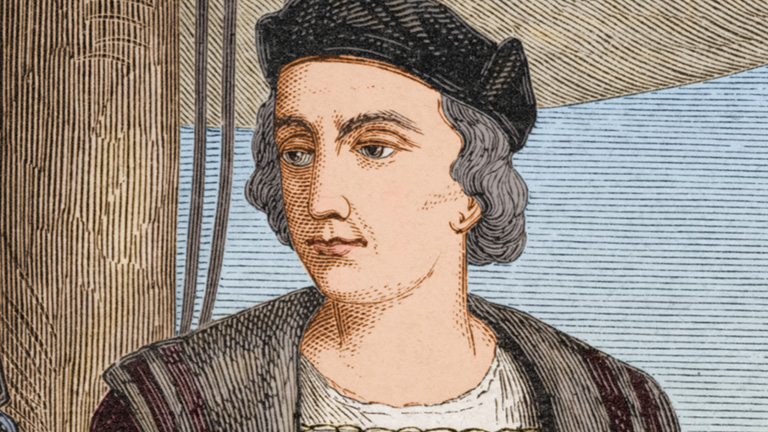 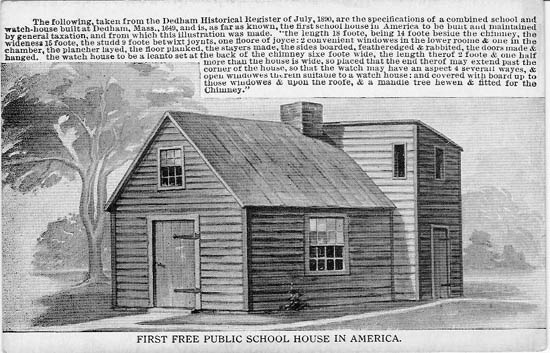 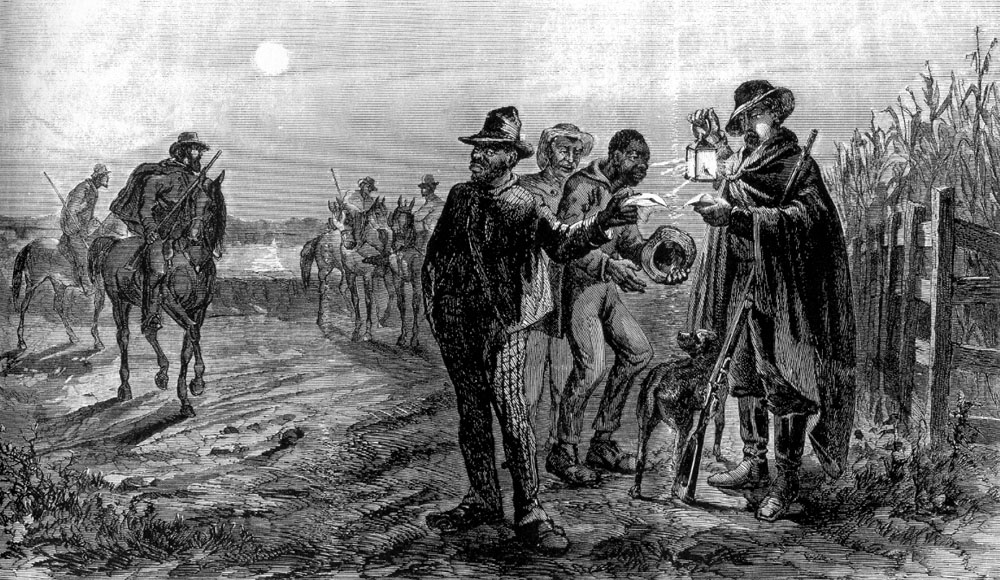 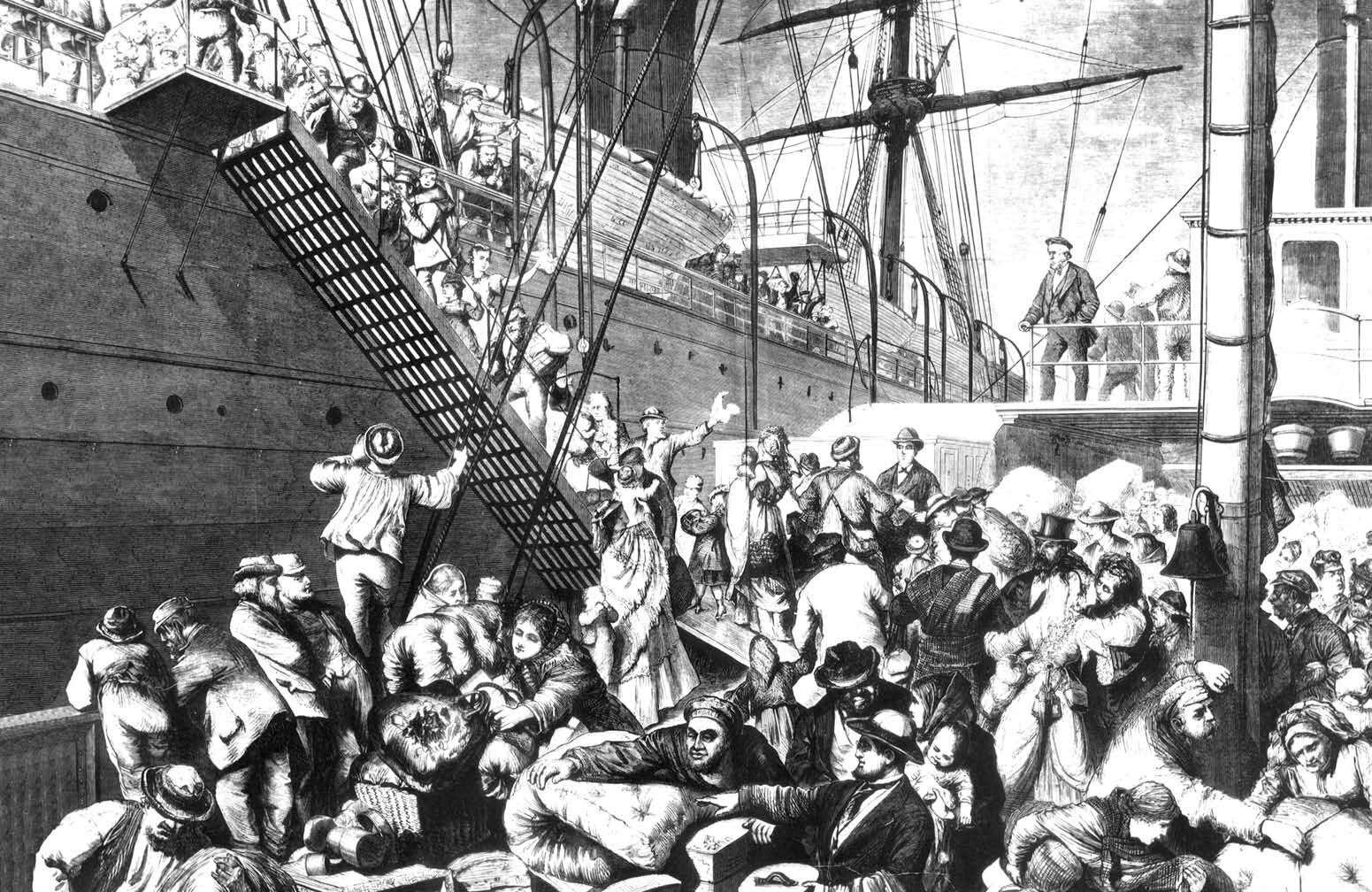 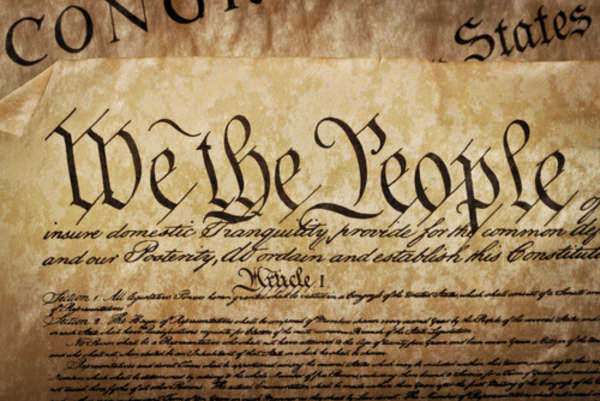 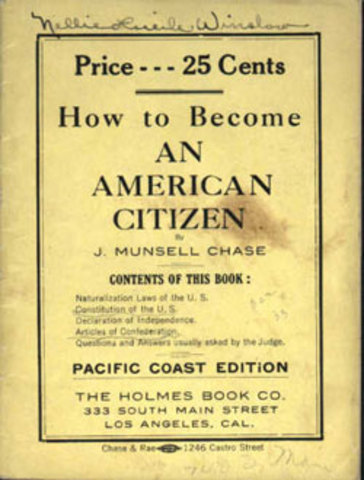 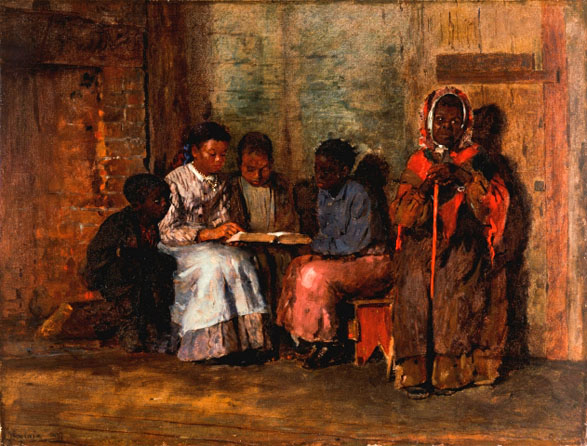 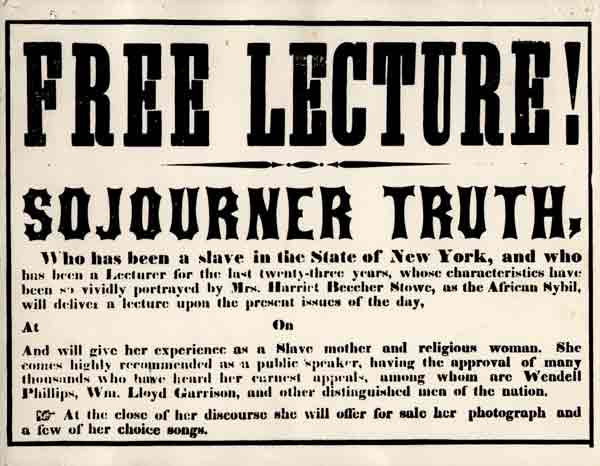 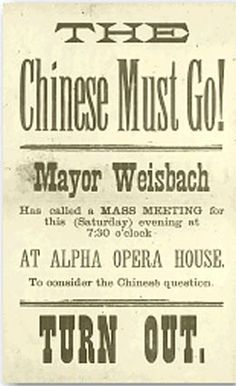 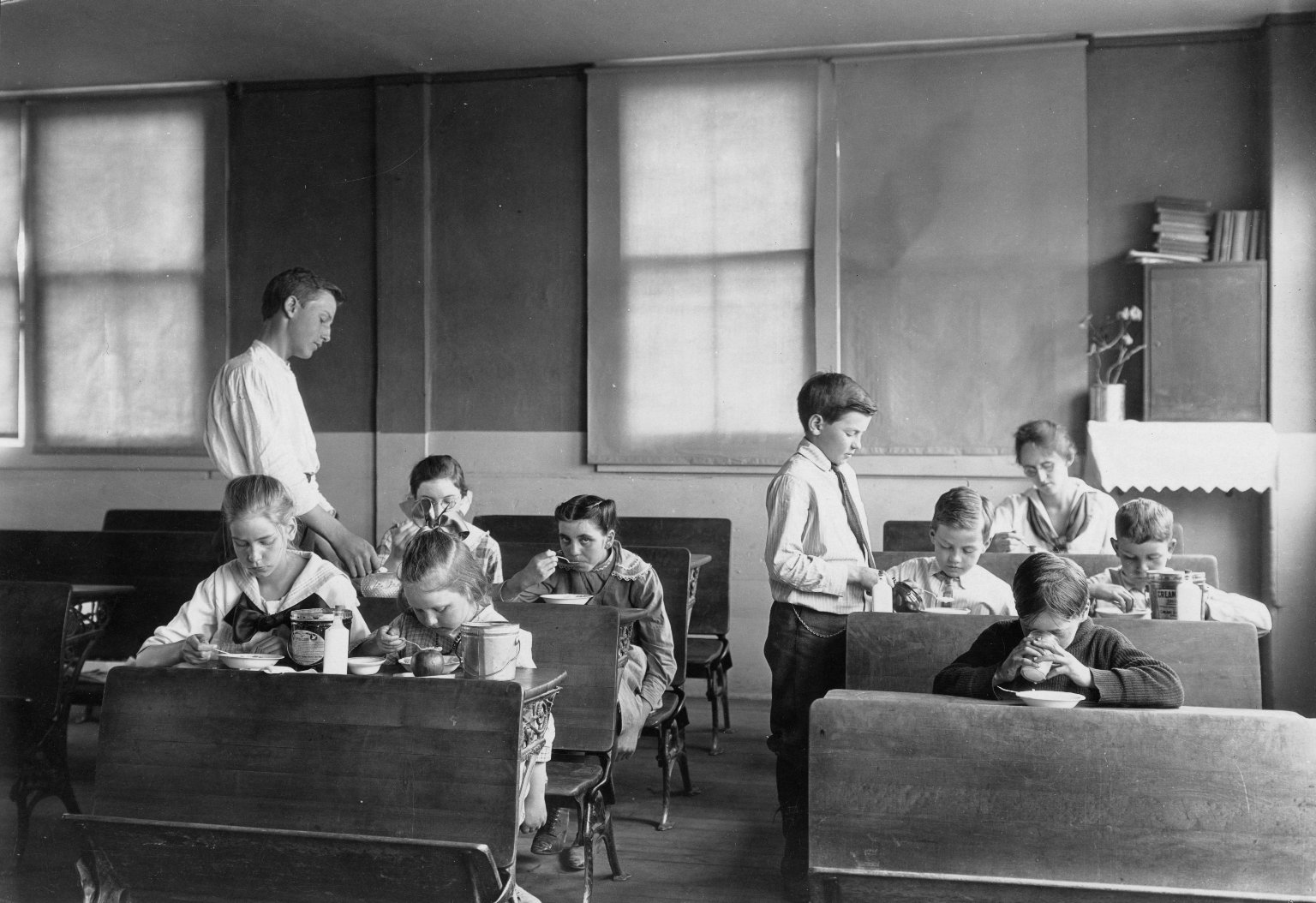 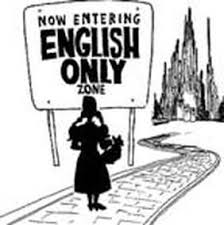 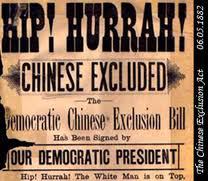 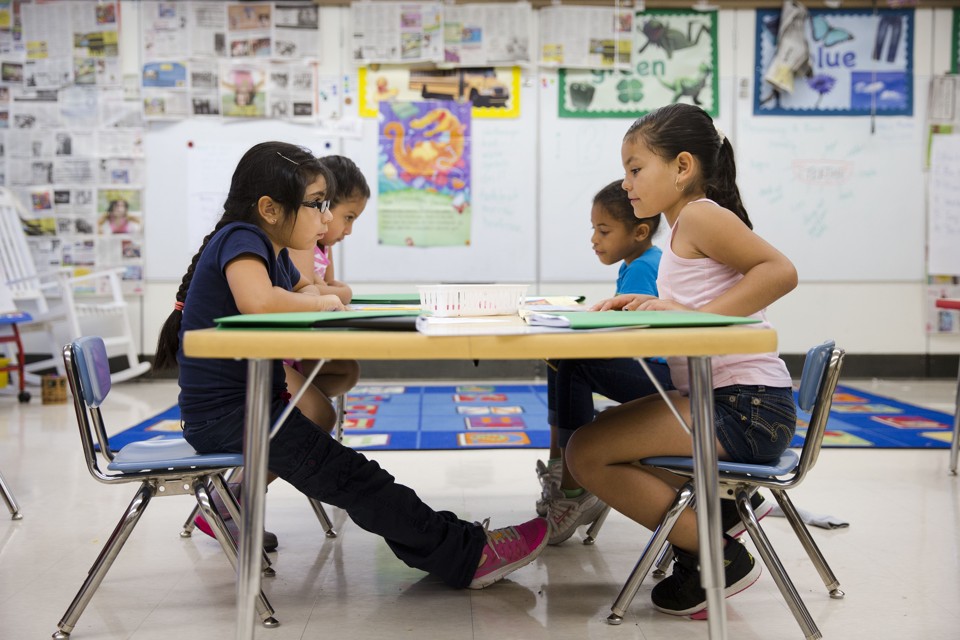 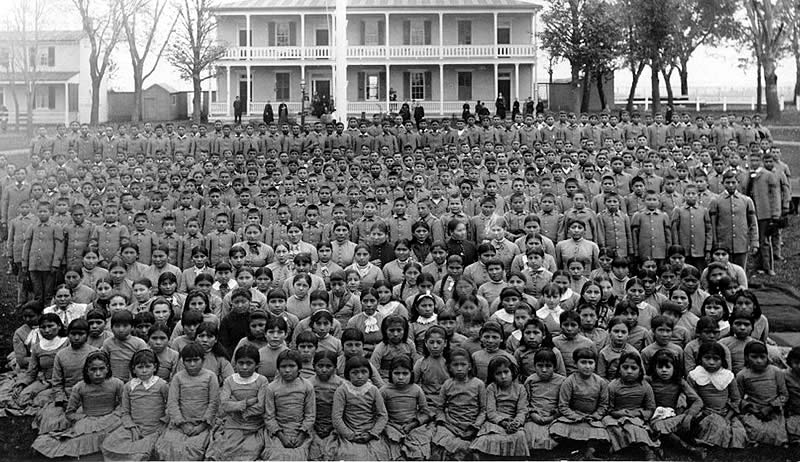 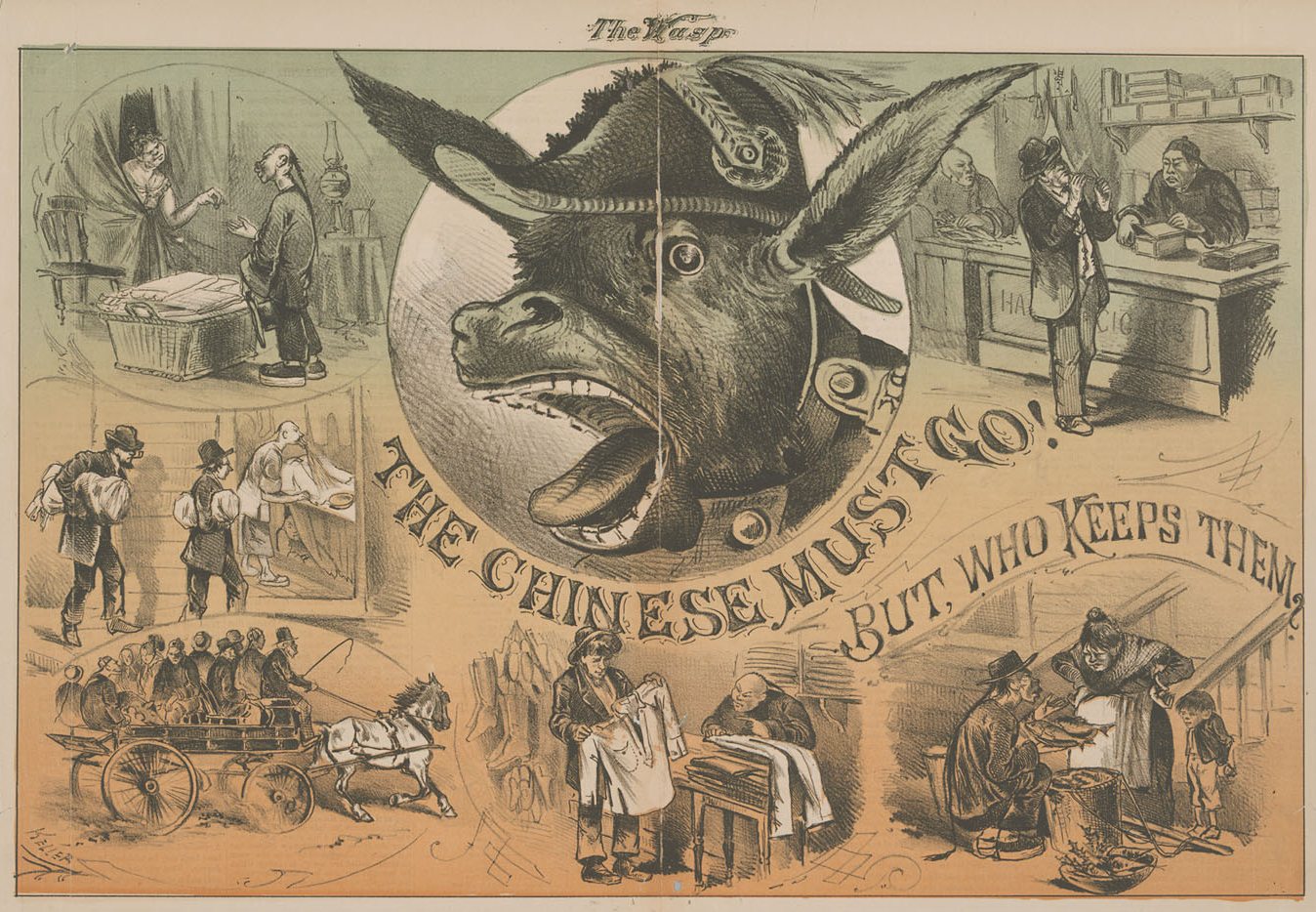 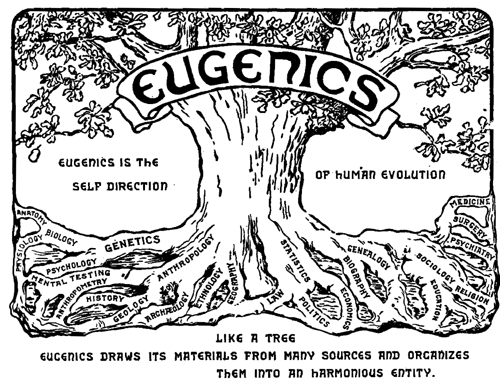 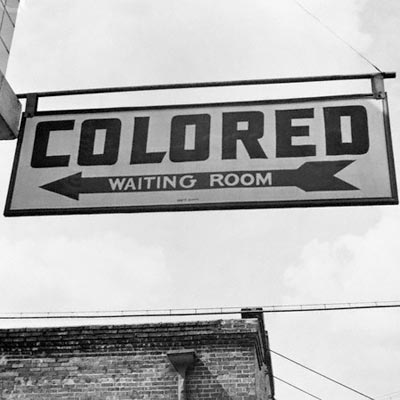 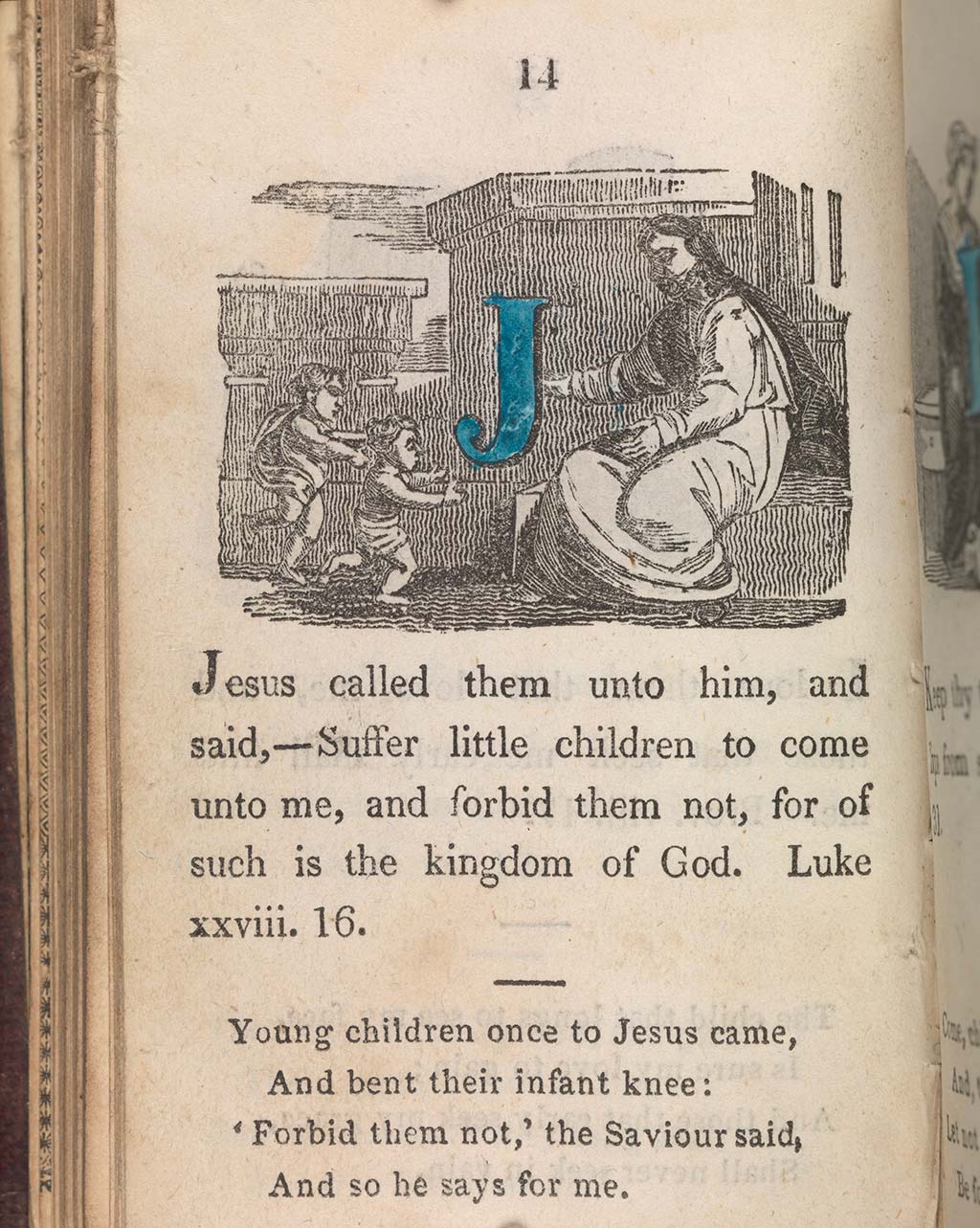 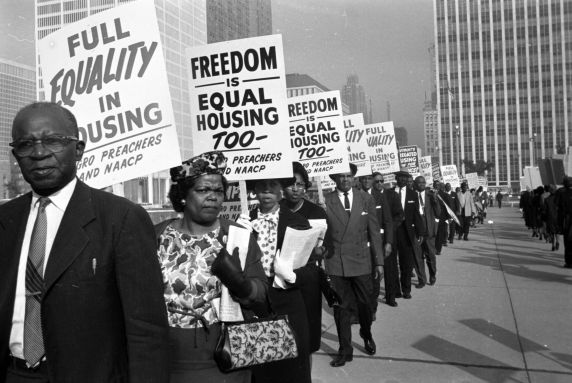 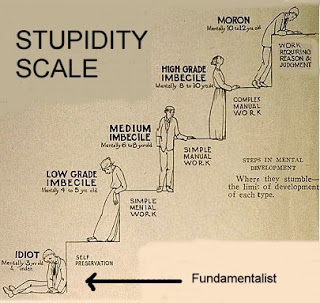 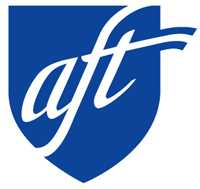 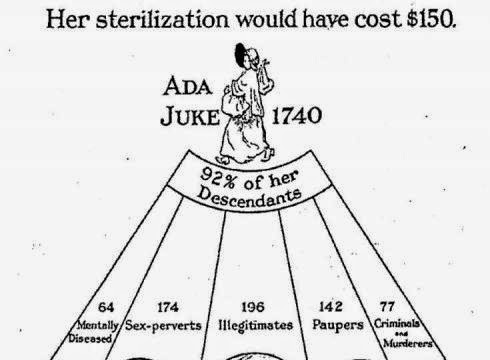 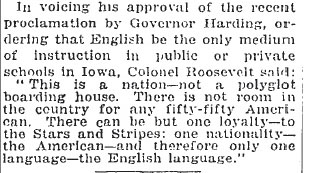 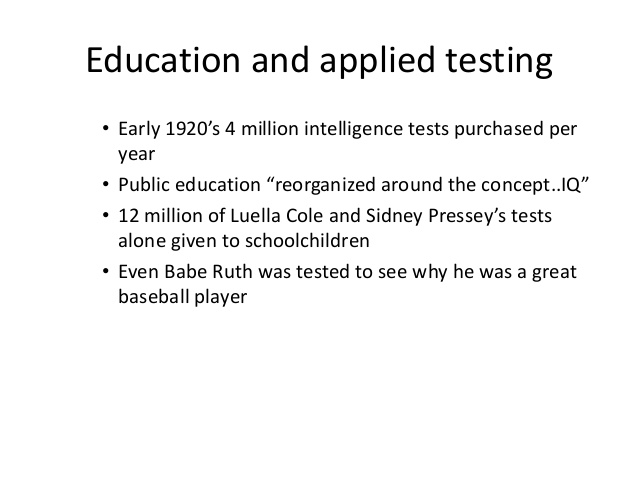 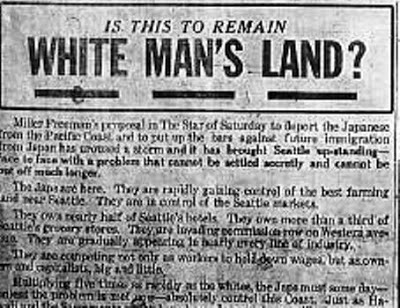 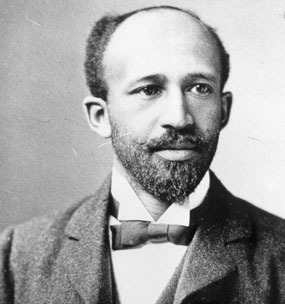 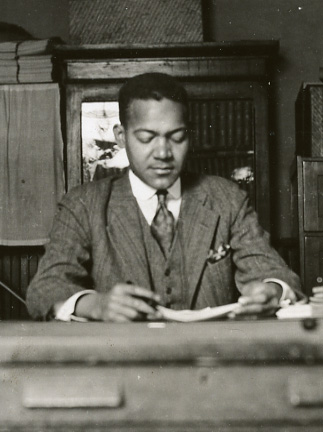 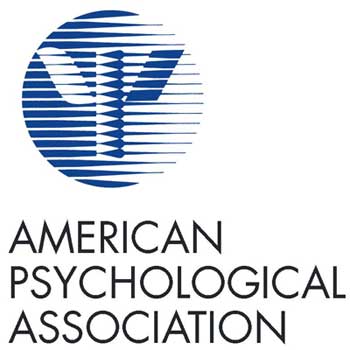 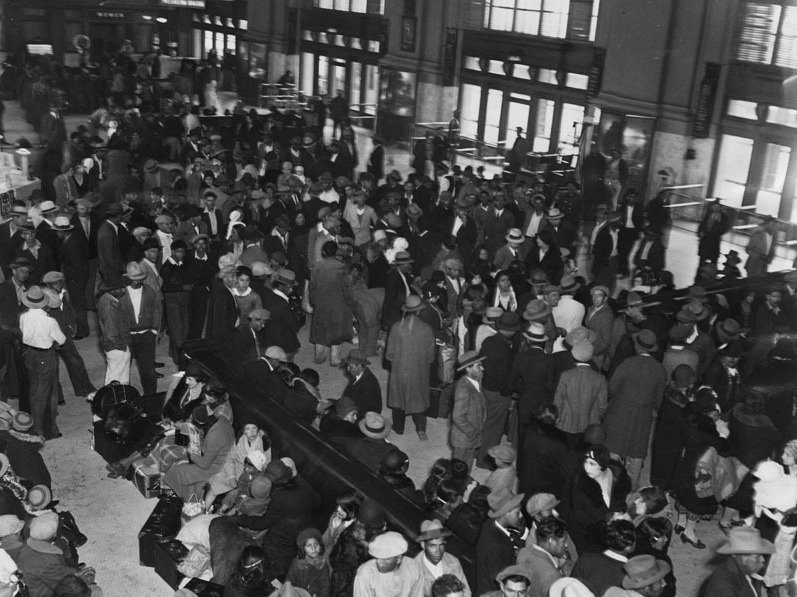 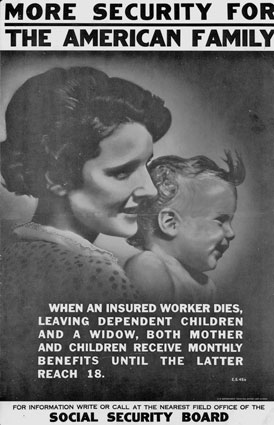 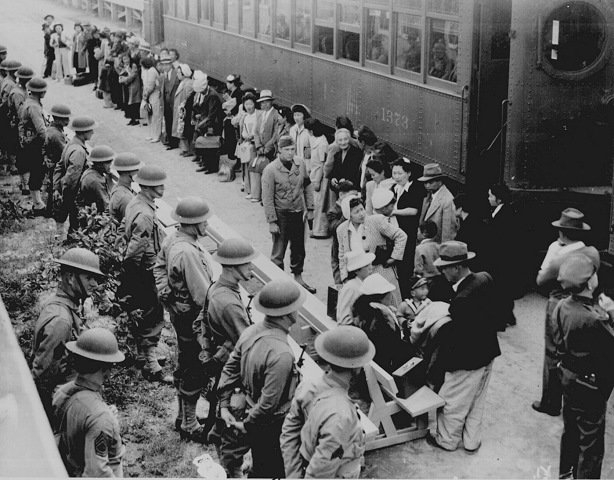 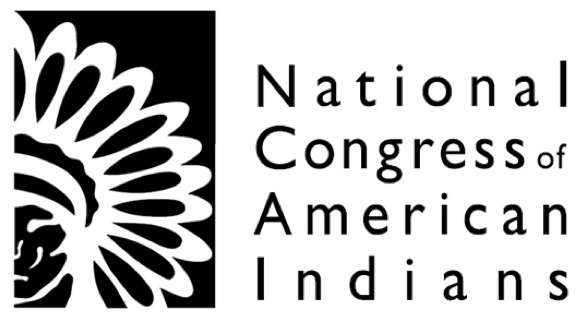 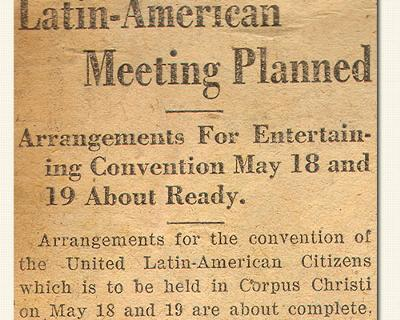 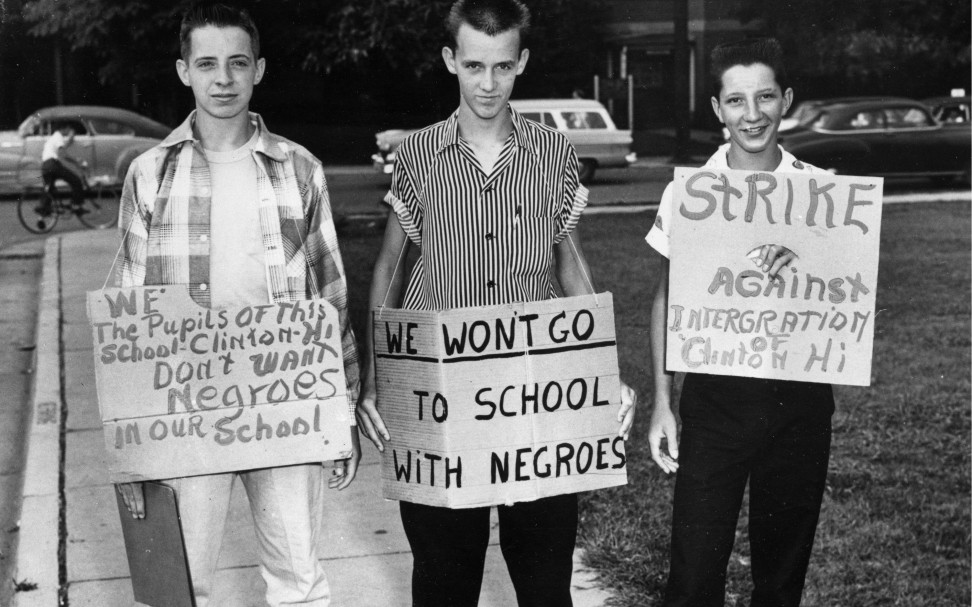 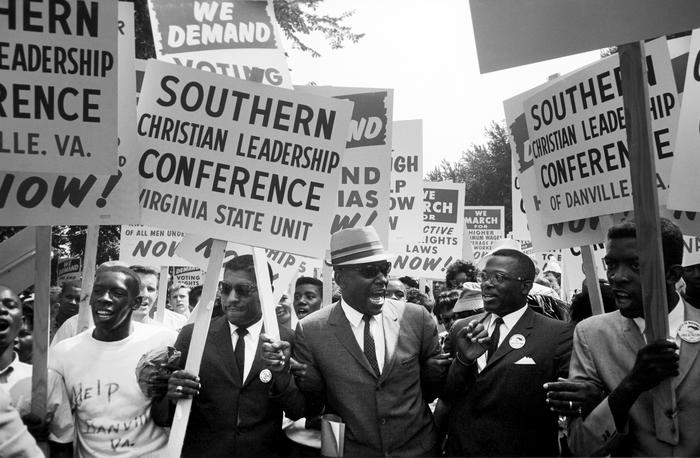 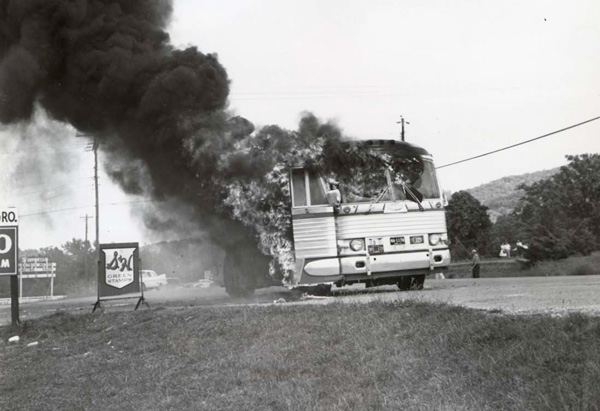 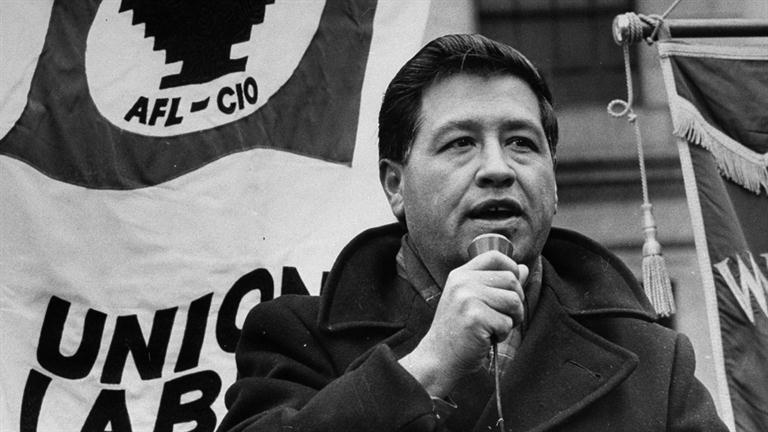 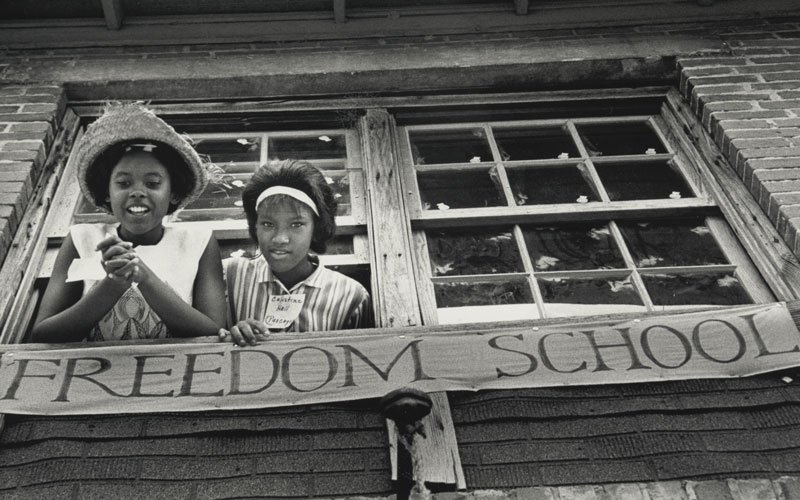 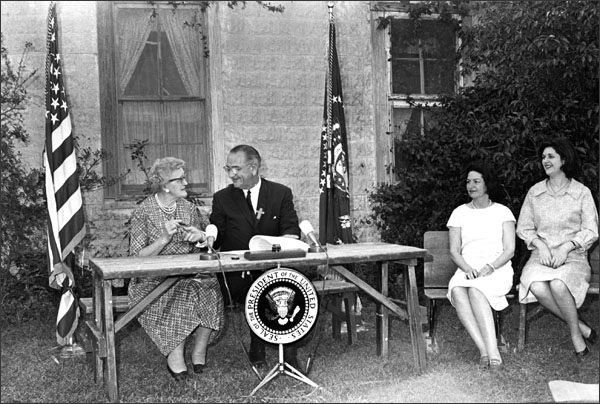 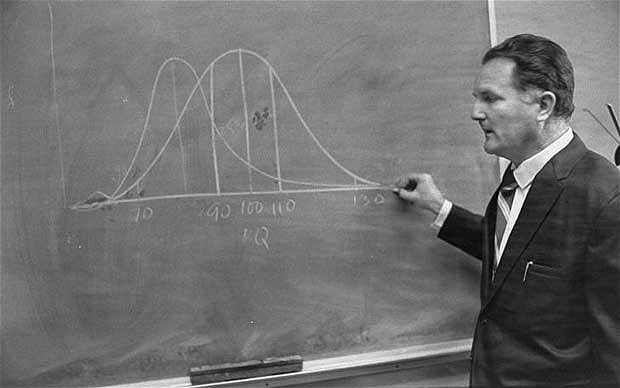 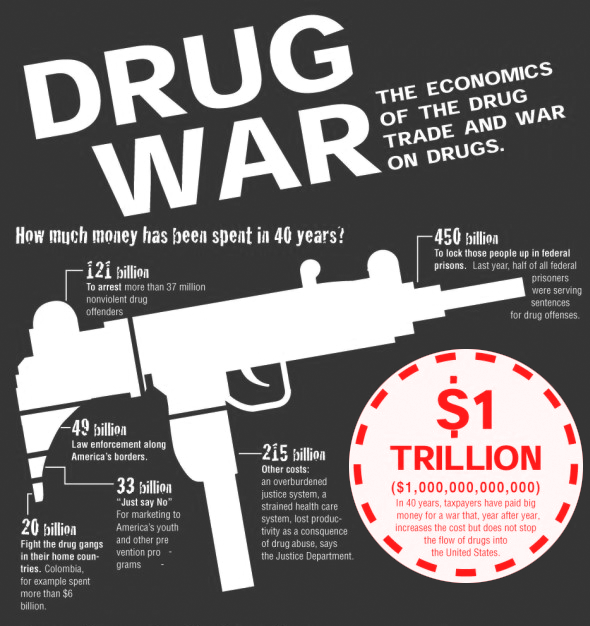 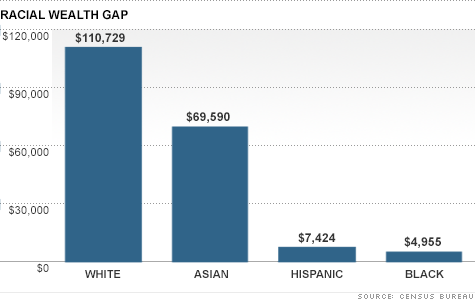 (2012)
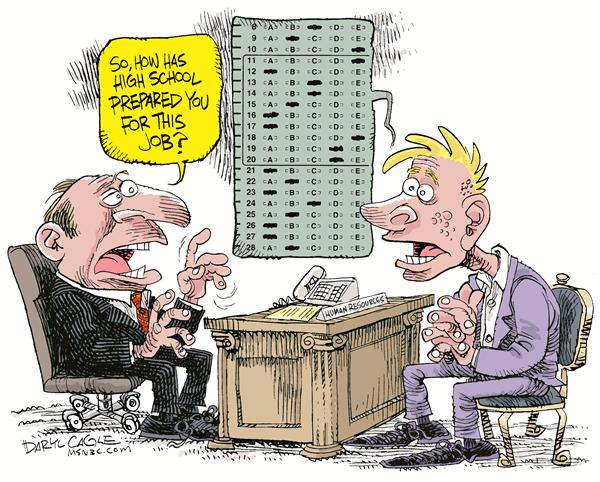 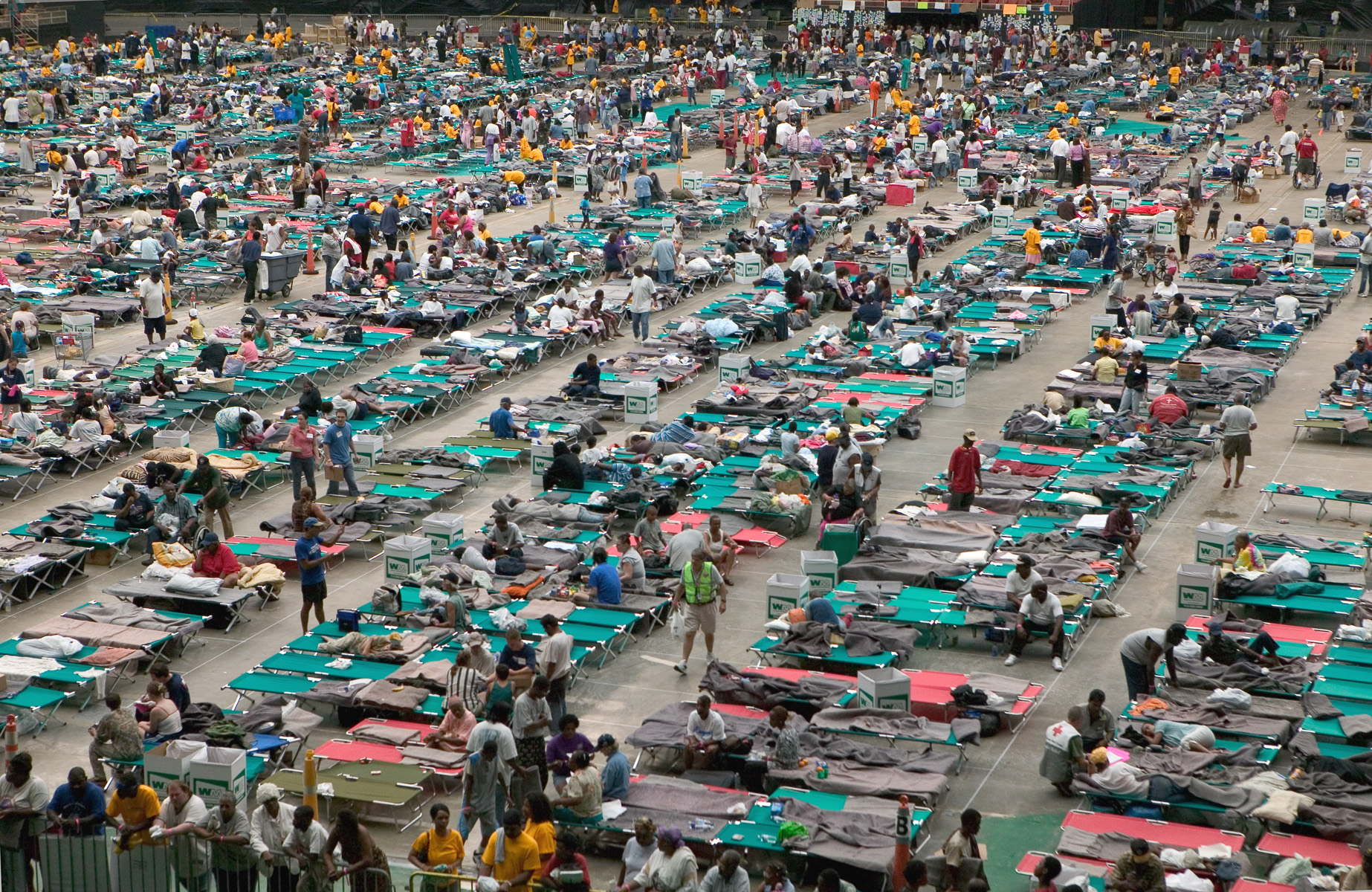 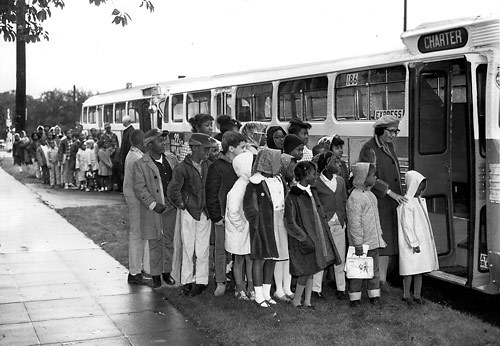 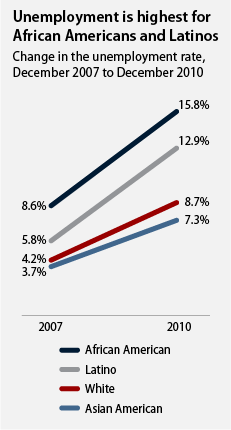 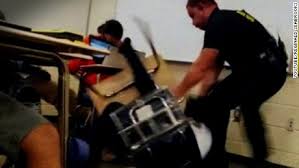 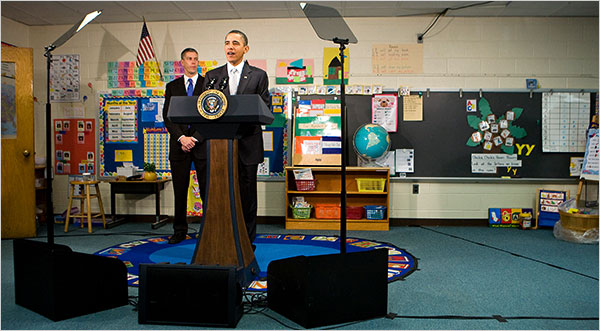 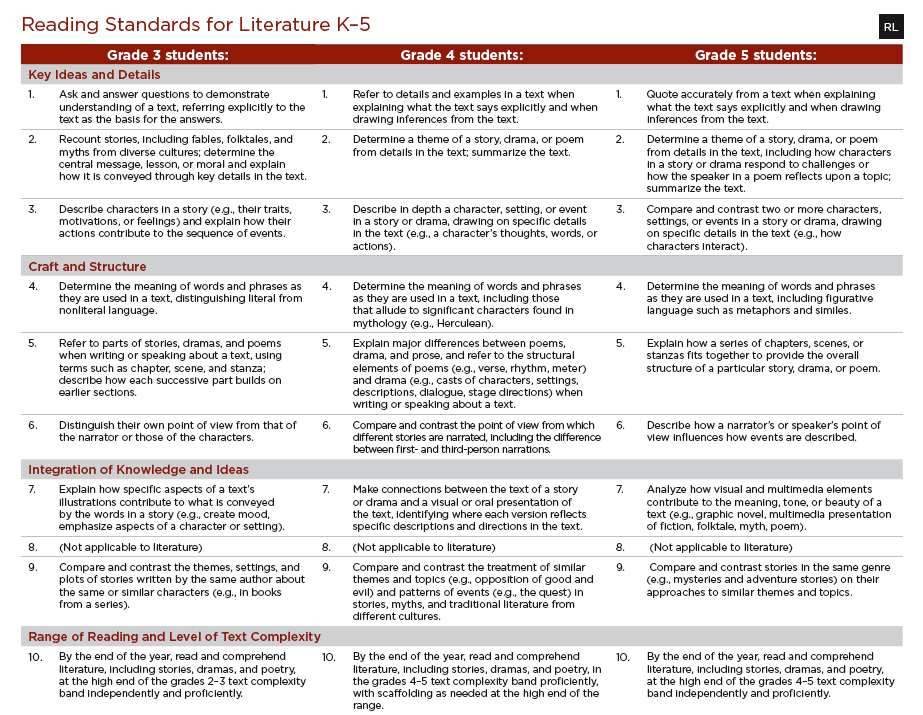 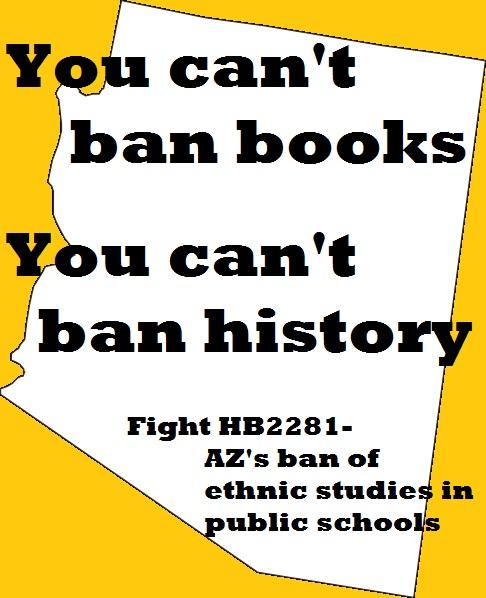 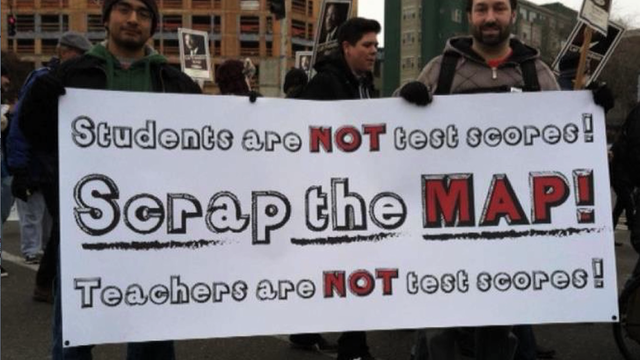 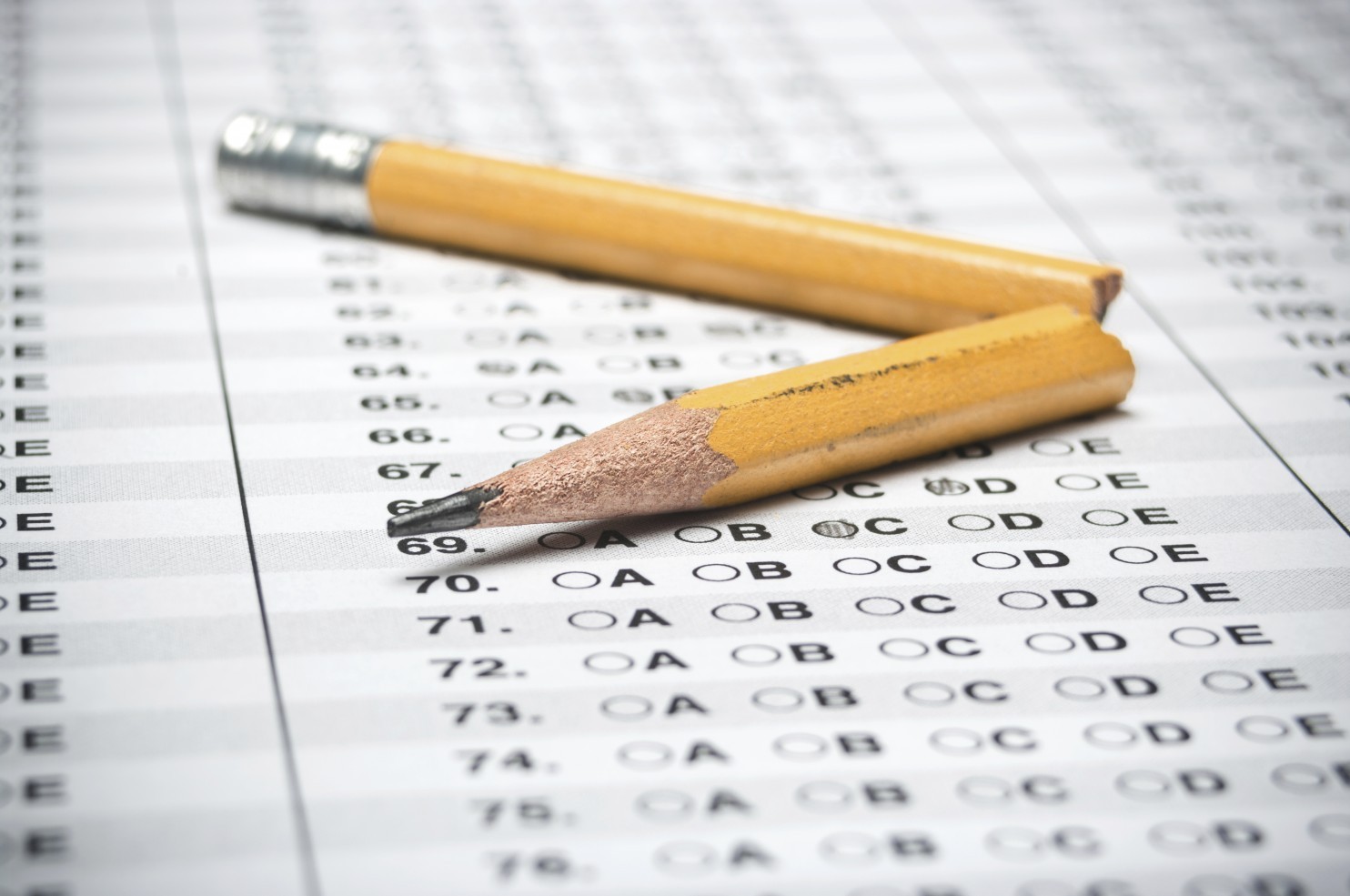 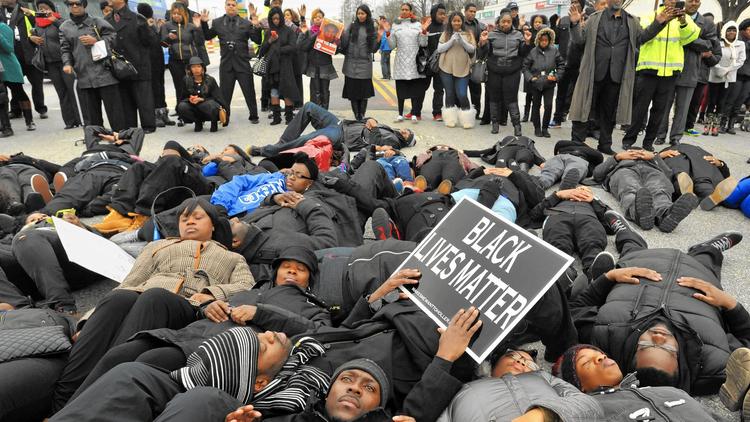 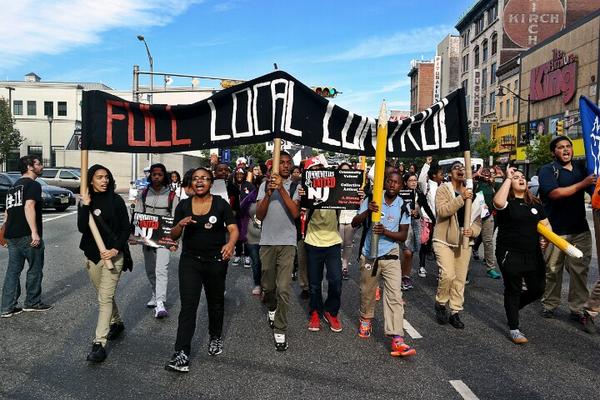 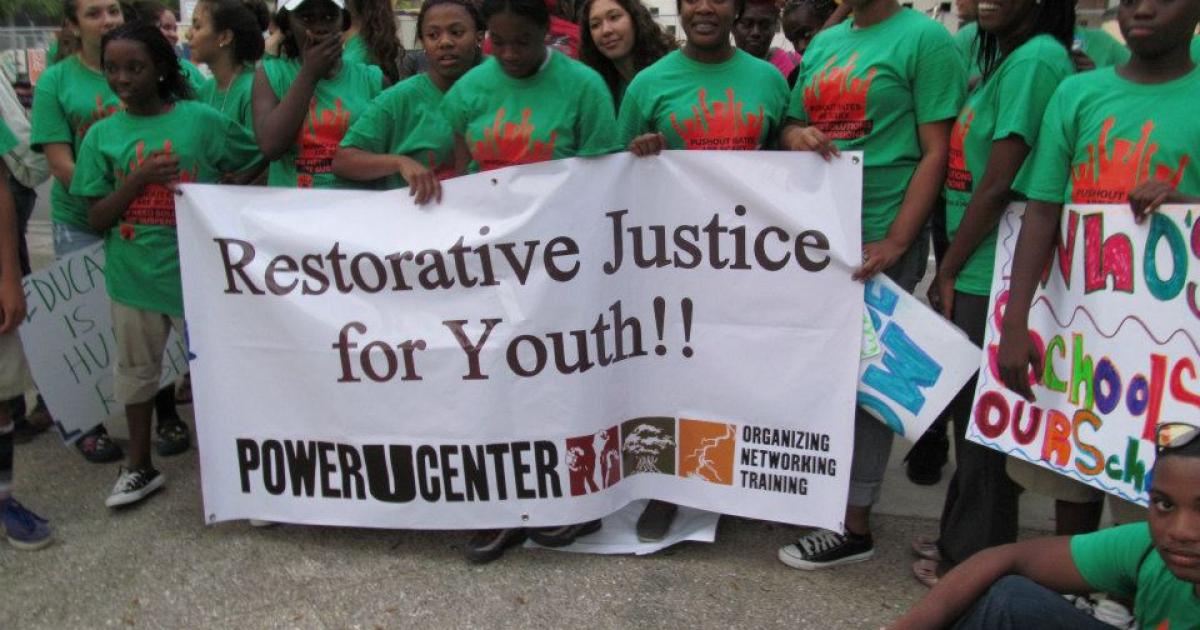 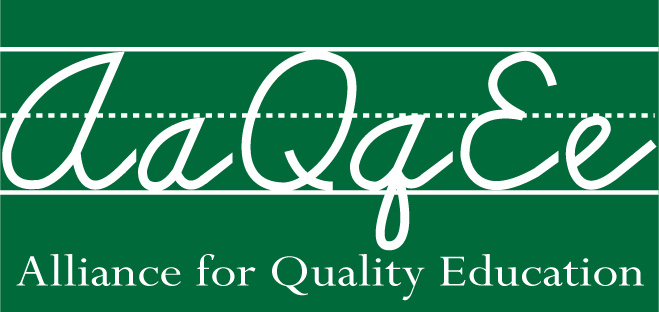